ВСП «Компаніївський фаховий коледж ветеринарної медицини БНАУ»
РОЗДІЛ; Загальна рецептура. 

ТЕМА: Предмет і завдання рецептури.
ПЛАН
Предмет і завдання рецептури 
Поняття про лікарську речовину, лікарську форму, лікарську сировину, лікарський препарат. 
Фармокопея, інструкція із застосування нових засобів. 
Поняття про рецепт та правила його виписування на ветеринарні препарати. Складові частини рецепта.
Несумісності  в рецептах.
Предмет і завдання рецептури
Рецептура - це наука, яка вивчає правила виписування ліків і технологію виготовлення лікарських форм. Вона поділяється на загальну і спеціальну (технологію лікарських форм) рецептуру.
У практиці ветеринарної медицини дуже часто лікувальні і фармацевтичні функції виконує одна і та ж особа (лікар, фельдшер).
Основні завдання рецептури
засвоєння загальних принципів оформлення рецептів і складання рецептурних прописів, 
уміння виготовляти різні лікарські форми, виписувати на них рецепти і відпускати ліки споживачам.
2. Поняття про лікарську речовину, лікарську сировину, лікарську препарат, лікарську форму.
1. Лікарською речовиною називається (хімічний елемент, хімічна сполука, біологічна речовина), яка має лікувальні властивості
Лікарська сировина - матеріал, з якого виготовляють лікарські речовини. 

Вона може бути природного (мінерального), рослинного, 
тваринного, 
мікробного, 
синтетичного або напівсинтетичного походження.
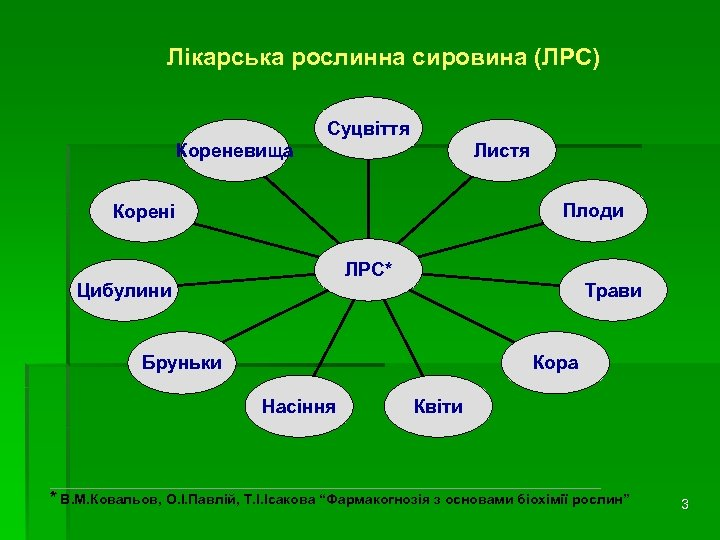 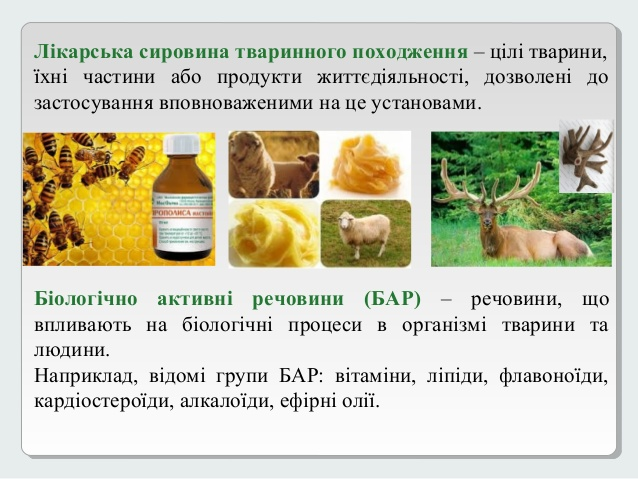 Лікарська сировина синтетичного або напівсинтетичного походження.
Лікарський препарат - це лікарський засіб у відповідній лікарській формі, який офіційно дозволено застосовувати для лікування, профілактики та діагностики захворювань людей і тварин.
Лікарські форми залежно від консистенції поділяють: 
на рідкі (розчини, настої, відвари, екстракти, слизи, емульсії, суспензії, мікстури, лініменти), 
тверді (таблетки, порошки, драже, збори) та
 м'які (мазі, пасти, пластирі, суппозиторії, болюси, пилюлі, кашки).
При виготовленні лікарських препаратів користуються правилами, викладеними в Державній фармакопеї і в мануалах
Фармокопея, інструкція із застосування нових засобів.
Фармакопея (гр. pharmakon - ліки, роіео - роблю) - збірник єдиних державних стандартів і положень, які нормують якість лікарських препаратів.
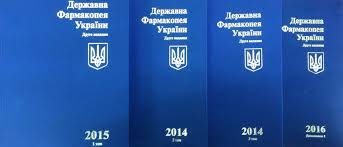 Державна фармакопея має законодавчий характер. Вимоги її, а також інструкції та настанови щодо застосування нових засобів, обов'язкові для виконання підприємствами і установами, що виготовляють, зберігають та застосовують лікарські препарати.

Як повідомляє Державна служба України з лікарських засобів, наказом МОЗ України від 8 грудня 2015 р. № 830, з 1 січня 2016 р. введено в дію ІІ видання Державної Фармакопеї України (ДФУ). Розробка та введення його в дію підтверджує високий рівень розвитку вітчизняної науки та промисловості, а також системи забезпечення й контролю якості лікарських засобів та підсумовує 24-річний розвиток медичної галузі в державі.
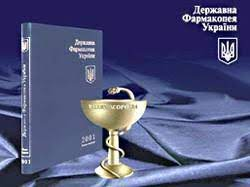 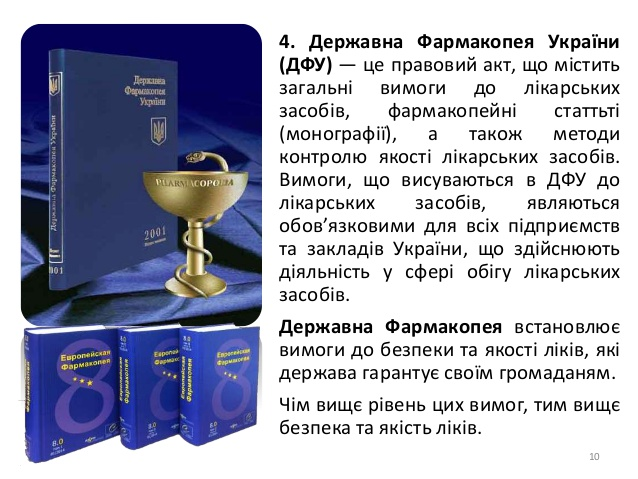 Лікарські форми, які виготовляють на заводах або в аптеках за прописами, зазначеними у фармакопеї або в інструкціях і настановах, називаються офіцинальними (лат. officina - аптека). 
Інші форми, які виготовляють за рецептами, складеними лікарем або фельдшером, називаються магістральними.
Відповідно до цього і прописи таких рецептів називають офіцинальними і магістральними.
Інноваційні лікарські засоби — це нові препарати, лікарські форми або засоби доставки діючих речовин, захищені патентом. 
Їх створення і широке впровадження в медичну практику дозволяє перш за все поліпшити або навіть радикально змінити прогноз багатьох захворювань, модифікувати їх перебіг, 
знизити смертність, а також істотно скоротити витрати держави на лікування та реабілітацію пацієнтів, продовжити працездатний період.
Cьогодні доступні ефективні лікарські засоби, що дозволяють перемогти захворювання, які ще 10–20 років тому вважалися невиліковними. Незважаючи на те, що наука сьогодні стрімко прогресує та наукові відкриття забігають далеко вперед, темпи розробки і просування нових препаратів для пацієнтів, які їх потребують, залишаються досить повільними. У світі налічується величезна кількість захворювань і станів, для яких все ще не розроблено ефективного лікування.
 Поява нових, більш ефективних методів терапії і лікарських засобів є життєво необхідною.
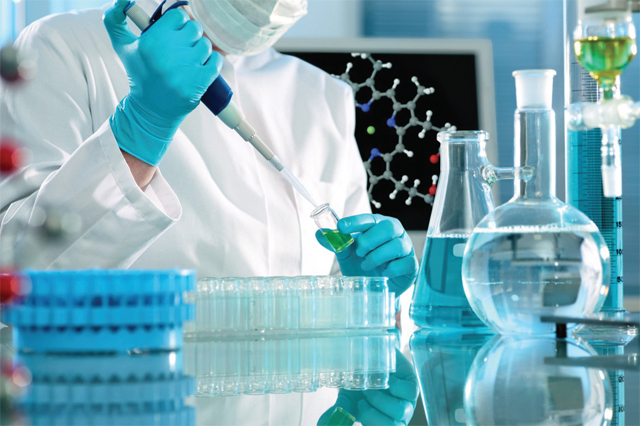 Такі препарати чи методики лікування дозволяють перетворити смертельні захворювання з несприятливим прогнозом на хронічні, правильне та своєчасне лікування яких забезпечить тривале та якісне життя. 
Найбільш яскравим прикладом, який підтверджує значення розробки принципово нових лікарських засобів, є створення препаратів інсуліну, завдяки яким пацієнти з цукровим діабетом живуть десятиліттями, тоді як до їх винайдення прогноз виживаності для таких хворих становив близько 1 року.
Поняття про рецепт та правила його виписування на ветеринарні препарати.
Рецепт - письмове звернення лікаря, фельдшера ветеринарноїмедицини до фармацевта (ветеринарної аптеки) щодо виготовленнята/або відпуску необхідного ветеринарного лікарського засобу взазначеній формі та кількості.
Забороняється виписувати рецепти на ветеринарні лікарські засоби, що не дозволені до застосування у ветеринарній медицині України.
Виписувати рецепти мають право лікарі та фельдшери ветеринарної медицини лікувально-профілактичних закладів ветеринарної медицини різної форми власності, у т. ч. державних установ ветеринарної медицини, науково-дослідних інститутів, навчальних закладів ветеринарної медицини, які здійснюють діяльність з ветеринарної практики на підставі ліцензії, виданої в установленому порядку.
Державні установи ветеринарної медицини, науково-дослідні інститути та навчальні заклади ветеринарної медицини можуть отримувати ветеринарні імунобіологічні засоби, реалізація та використання яких потребують рецепта з ветеринарних аптек за листком-замовленням.
 	Рецепт виписують після огляду хворої тварини та з обов'язковим записом про призначення ветеринарних лікарських засобів у відповідних документах (ветеринарна картка амбулаторного чи стаціонарного хворого).
Рецепти на ветеринарні лікарські засоби (препарати) виписують для тварини на курс її лікування або для профілактики хвороб.
	Рецепти виписуються чітко і розбірливо чорнилом або кульковою ручкою з обов'язковим заповненням належної інформації та необхідних реквізитів у бланку. Виправлення в рецепті не дозволяються.
	Рецепт пишуть на бланку розміром 105 Х 150 мм спеціальної форми латинською мовою, крім заголовка, сигнатури і підпису лікаря, фельдшера, що пишуться державною мовою або мовою міжнародного спілкування.
На рецептурному бланку дозволяється виписувати тільки одне найменування ветеринарного лікарського засобу, що належить до списку отруйних, сильнодіючих, снодійних; в інших випадках - не більше трьох найменувань. У такому разі їх відділяють один від одного знаком # 
 Кожний наступний рецепт починають словом Recipe (Rp.:), а закінчують сигнатурою (S.:). 
Незалежно від кількості рецептів на бланку рецепт має один заголовок і лікар підписує його один раз.
Якщо припис другого рецепта не вміщується на одному боці бланка, його продовжують на звороті, а внизу на лицьовому боці пишуть: - Verte! (переверни).
 Склад ветеринарного лікарського засобу, визначення лікарської форми, звернення до фармацевтичного працівника про виготовлення та видачу лікарських засобів пишуться латинською мовою. Використання при цьому скорочень дозволяється лише відповідно до прийнятих у фармацевтичній практиці.
Назви отруйних ветеринарних лікарських засобів пишуться на початку рецепта, далі - усі інші ліки.
Спосіб застосування ліків пишеться державною мовою або мовою міжнародного спілкування із зазначенням дози, частоти, часу введення (до чи після годівлі) та їх тривалості. 
Забороняється обмежуватись загальними вказівками типу "Зовнішнє", "Відомо" тощо.
При необхідності негайного відпуску ліків у верхній частині рецепта проставляється позначка "Cito" (швидко), "Statim" (негайно) або "Antidotum" (протиотрута).
     При виписуванні рецепта кількість рідких лікарських засобів указується в мілілітрах, краплях, усі інші - у грамах, а в окремих випадках - в одиницях дії (ОД).
     У разі потреби дозволяється виписувати в рецепті ветеринарні лікарські засоби в кількостях, що необхідні для продовження або повторення курсу лікування, за винятком ветеринарних лікарських засобів, для яких установлені норми відпуску. На рецепті при цьому робиться відповідний запис лікаря, який додатково завіряється його підписом і особистою печаткою.
Рецепти на ветеринарні препарати з групи антидепресантів, нейролептиків, анаболічних стероїдів та транквілізаторів у чистому вигляді або в суміші з іншими ветеринарними лікарськими речовинами виписуються на рецептурних бланках, підписуються особою, яка виписала рецепт, та завіряються печаткою закладу ветеринарної медицини "Для рецептів".
Отруйні, сильнодіючі та снодійні ветеринарні лікарські засоби в чистому вигляді або в суміші з індиферентними речовинами виписуються на спеціальних рецептурних бланках розміром 75 х 120
Рецепт додатково підписується керівником закладу ветеринарної медицини або його заступником і завіряється печаткою цього закладу. 
Фельдшери ветеринарної медицини, які за посадою є завідувачі клінік і дільниць ветеринарної медицини, мають право виписувати рецепти хворим тваринам, за винятком отруйних (крім таких, що випускаються промисловістю в терапевтичних дозах), зазначивши свою посаду і завіривши рецепт своїм підписом та печаткою закладу ветеринарної медицини.
Рецепт, який виписано з порушенням вимог даних Правил або містить несумісні лікарські засоби, вважається недійсним і ліки за ним відпуску не підлягають. Такий рецепт погашається штампом "Рецепт недійсний".
	Забороняється завіряти печаткою закладу ветеринарної медицини не заповнені та не підписані працівником ветеринарної медицини рецептурні бланки.
Особи, які виписали рецепт, на вимогу власника або утримувача тварини зобов'язані надати його копію.
	Заклади ветеринарної медицини та ветеринарні аптеки повинні зберігати копії рецептів протягом трьох років.
Структура рецептів
 Рецепти повинні мати кутовий штамп закладу та завірятися підписом і особистою печаткою лікаря. Лікарі, що займаються приватною ветеринарною практикою, на рецептурних бланках у верхньому лівому куті зазначають свою адресу, номер ліцензії та дату її видачі. Перша, п’ята та шоста частини рецепта пишуться державною мовою або мовою міжнаціонального спілкування.
Рецепт складається з шести частин, у яких зазначають:
1. Inscriptio (Invocatio):
• назву, адресу і телефон установи;
• дату виписування рецепта;
• дані про хвору тварину (вид, вік, стать, кличка або номер (Nomen aegroti) та про її власника (прізвище та його адресу або господарство);
• прізвище та ініціали лікаря ветеринарної медицини (Nomen medici).
2. Prepositio – звернення до фармацевта висловлюється одним словом recipe – візьми (наказова форма дієслова recipere – брати) і зазначається Rp.:
3. Designatio materiarum – матеріальна частина рецепта, в якій вказують у певному порядку лікарські речовини та їх кількості. Обов’язковою є remedium basis, а інші є не у всіх рецептах.
4. Subscriptio – містить вказівку про виготовлення і відпуск лікарської форми (M.f. – змішай, нехай буде зроблено; D.t.d. N. – дай таких доз числом).
5. Signatura – вказівка про спосіб введення, дозування, час і частоту приймання ліків.
6. Subscriptio nomen medici veterinarii – підпис ветспеціаліста.
Види рецептів
1. Простий рецепт – виписують тільки одну лікарську речовину.
Rp.: Xeroformii    20,0
D.S.: Зовнішнє. Присипка на рану.
 
2. Складний рецепт – виписують дві і більше лікарських речовин.
Rp.: Streptocidi
Talci       āā 50,0
D.S.: Зовнішнє. Присипка на рану.
3. Дозований – вказують кількість ліків на одне введення.
Rp.: Pulveris Aethazoli   2,0
D.t.d. N. 8
S.: Внутрішнє. По 1 порошку 4 рази на добу.
4. Недозований – виписують загальну кількість речовини на кілька введень.
Rp.: Нerbae Millefollii      25,0
Нerbae Absinthii       15,0
M.f. pulvis
D.S.: Внутрішнє. По одній столовій ложці 3 рази на добу.
5. Скорочений – вказують назву лікарської форми, назву лікарської речовини, концентрацію і загальну кількість лікарської форми.
Rp.: Solutionis Glucosi 40% – 10 ml
D.t.d. N. 20 in ampullis
S.: Внутрішньовенно. На одне введення.

6. Розгорнутий – перелічують всі речовини, що входять до складу лікарської форми і їх кількість, вказують, яку лікарську форму необхідно виготовити.
Rp.: Glucosi               80,0
Aquae destillatae       140 ml
M.f. solutio pro injectionibus
S.: Внутрішньовенно. На одне введення.
7. Офіцінальний – рецепт на ліки, що випускаються промисловістю.
Rp.: Unguenti Ichthyoli 10% – 200,0
D.S.: Зовнішнє.
 
8. Магістральний – рецепт на ліки, складений за прописом лікаря.
Rp.: Ichthyoli             20, 0
Vaselini             180,0
M.f. unguentum
D.S.: Зовнішнє.
Несумісності в рецептах
	Під час виписування рецептів потрібно враховувати можливі фізичну, хімічну і фармакологічну несумісності.
	Хімічна – виписані інгредієнти вступають у хімічну реакцію з утворенням неактивних або отруйних сполук, або відбувається займання, вибухання чи утворюється нова сполука, яка випадає в осад (танін з алкалоїдами утворює нерозчинні сполуки).
	Фізична – речовини зберігають хімічні та фармакологічні властивості, але агрегатний стан їх змінюється (так, порошки фенілсаліцилату і камфори під час змішування утворюють напіврідку масу).
	Фармакологічна – виписані речовини при введенні в організм діють у різних напрямках або ослаблюють дію одна другої (сульфаніламідні препарати та новокаїн).
Контрольні питання
1. Дайте визначення рецепта.
2. Назвіть складові частини рецепта.
3. Що вказують в Inscriptio?
4. Що вказують у другій частині рецепта?
5. Як в рецептах вказують масу лікарських речовин?
6. Дайте характеристику третьої частини рецепта.
7. Що вказують на бланку рецепта у випадку термінового відпуску ліків?
8. Як в рецептах зазначають об’єм лікарських речовин?
9. Що вказують у сигнатурі?
10. Що таке простий рецепт?
11. Назвіть види рецептів.
12. Що вказують у скороченому рецепті?
13. Дайте визначення фармакологічної несумісності.
14. Як зберігаються речовини Списку А?
15. Як зберігаються речовини Списку Б?